THE MILITARY FAMILY CENTER

 COLLABORATIVE PROJECT INITIATED THROUGH THE GLOBAL GRANT OF ROTARY INTERNATIONAL DISTRICT 6650
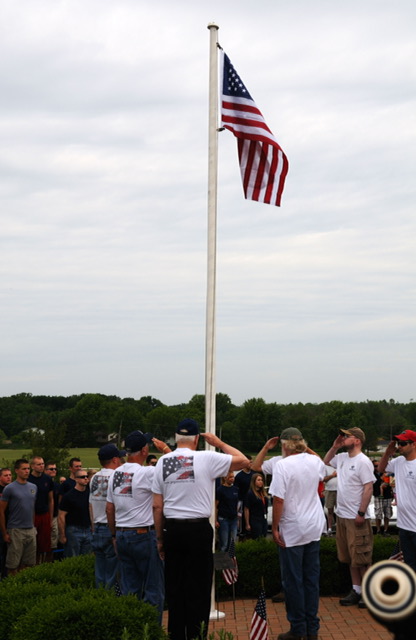 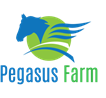 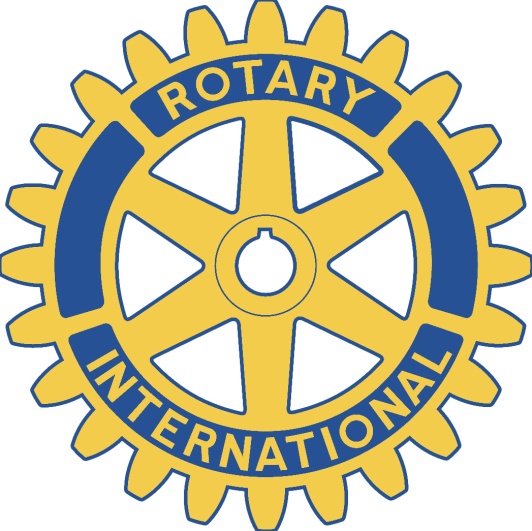 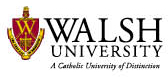 The Military Family Center Will Provide:
1. Equine assisted therapy, Physiotherapy, Occupational therapy 
      & Clinical therapy to the veterans and the military families.
      ---- Both the Gold Star and the Blue Star Families.
2. A place and the environment where the families would come together, during crisis or for healing 24 X 7 basis.
3. At no cost to the veterans or their families.
                                                    *********
The community serving the community veterans and their families.
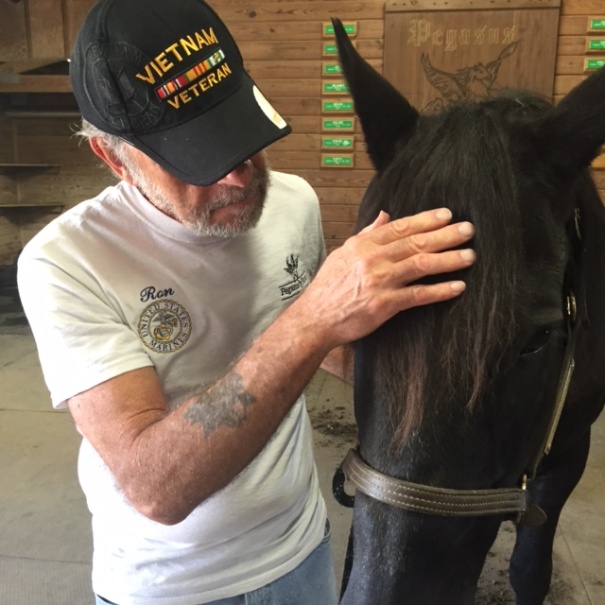 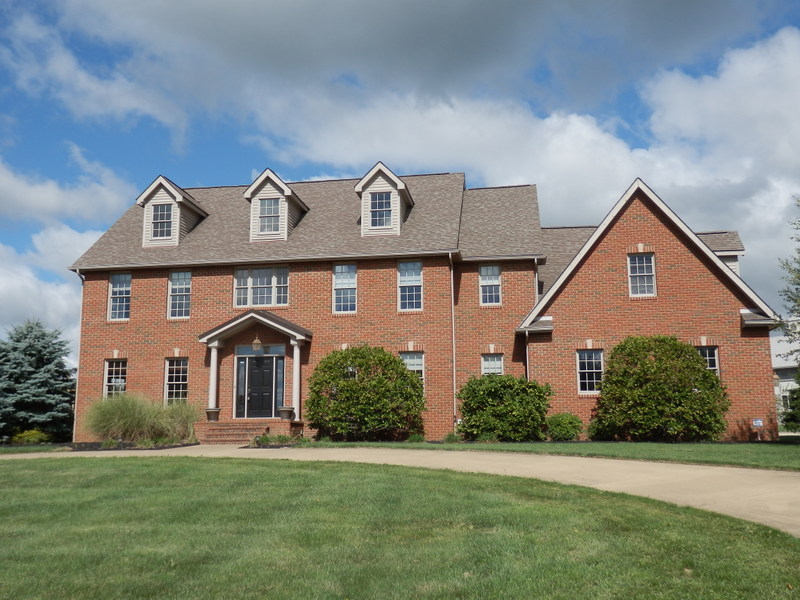 The Military Family Center.
This 20 acres property has 2 story building, 
with basement that opens at the back
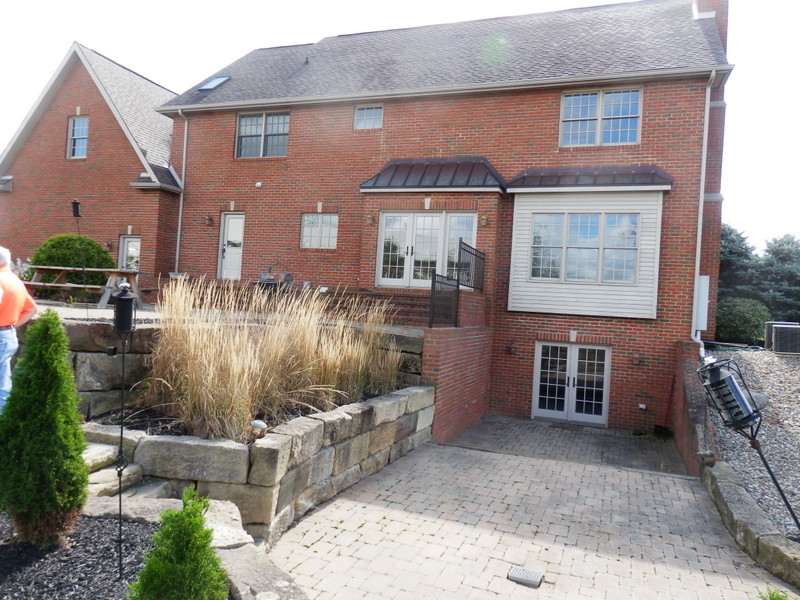 The basement door that opens in the back
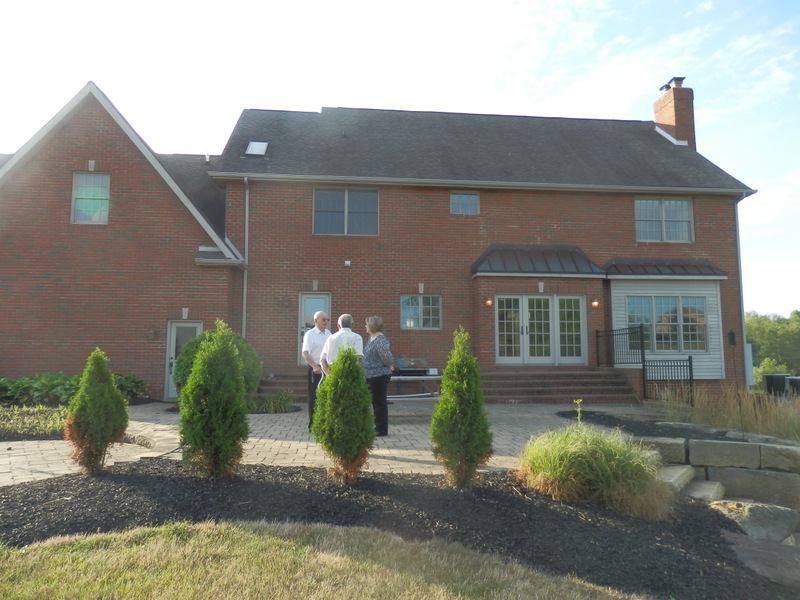 Back yard of the Military Family Center
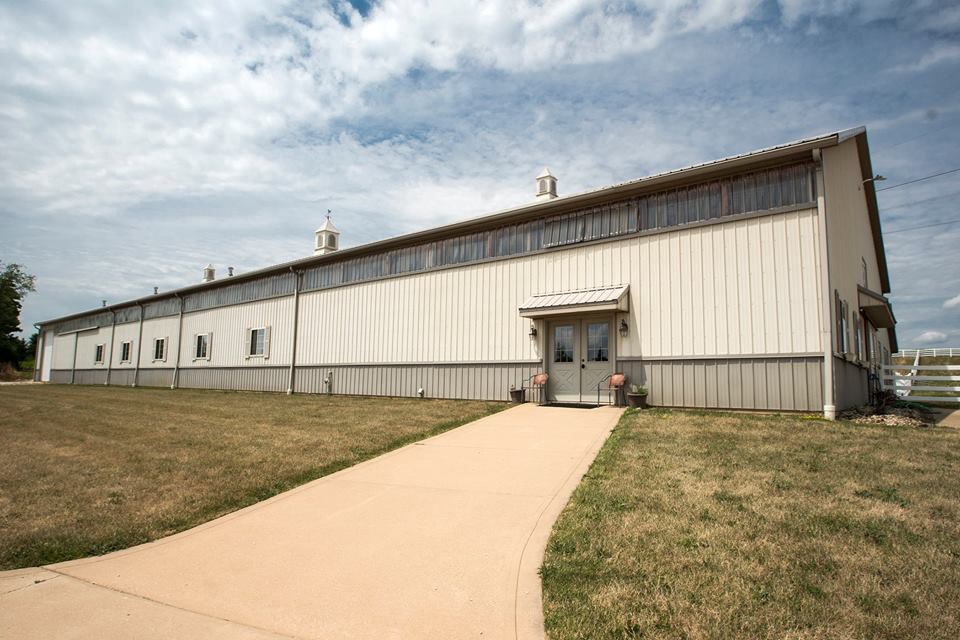 State of the art stables beautifully built
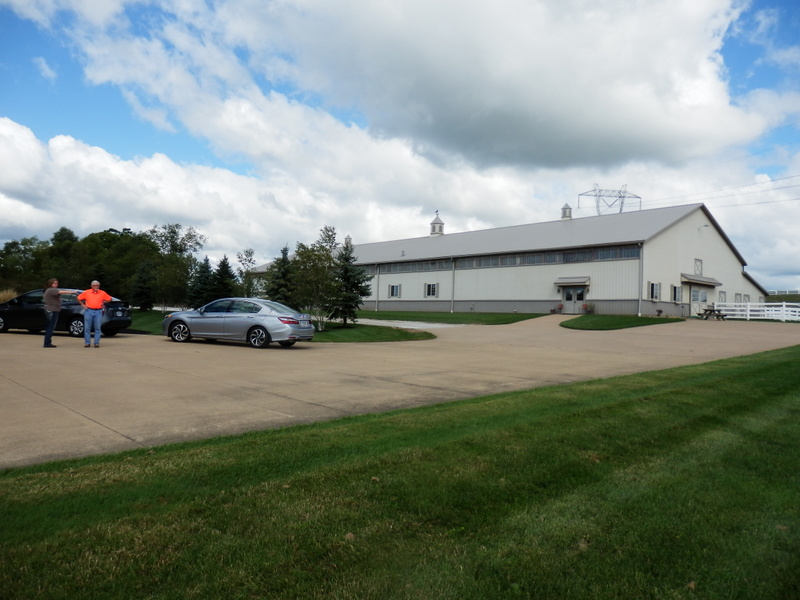 The stables located just a few yards away from the house. 
It has beautiful riding arena.
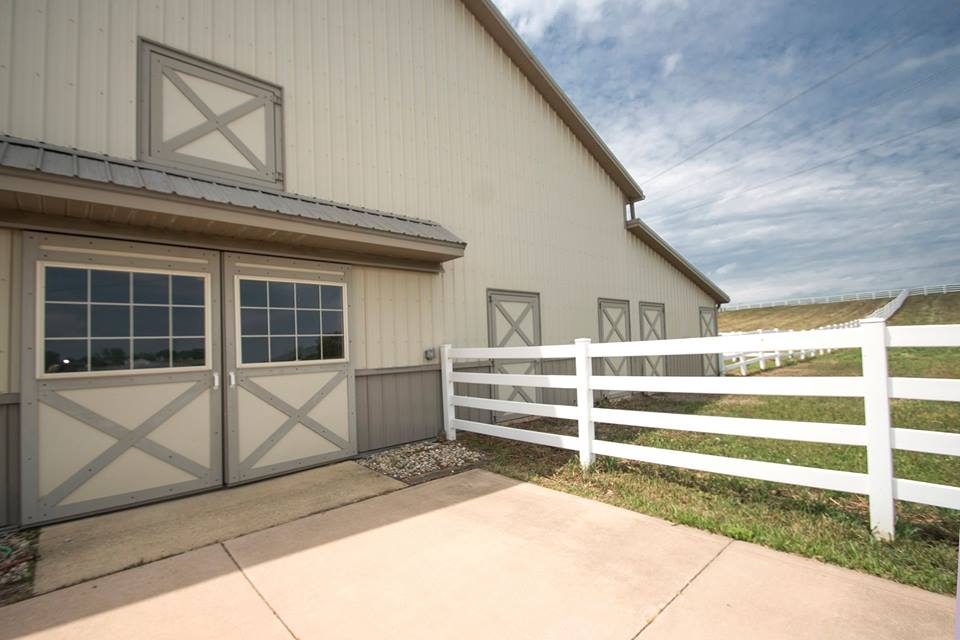 Front entrance of the stables.
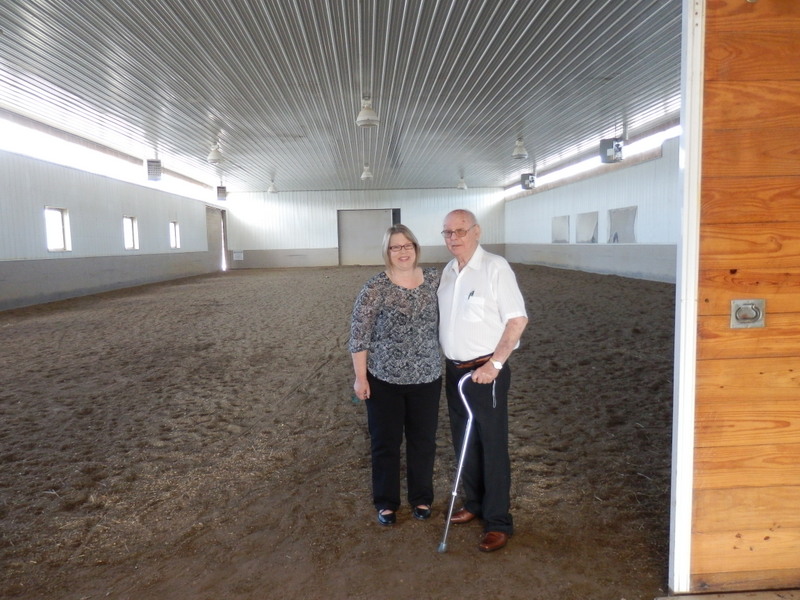 Riding Arena
The Korean War Veteran was very happy to visit the stables.
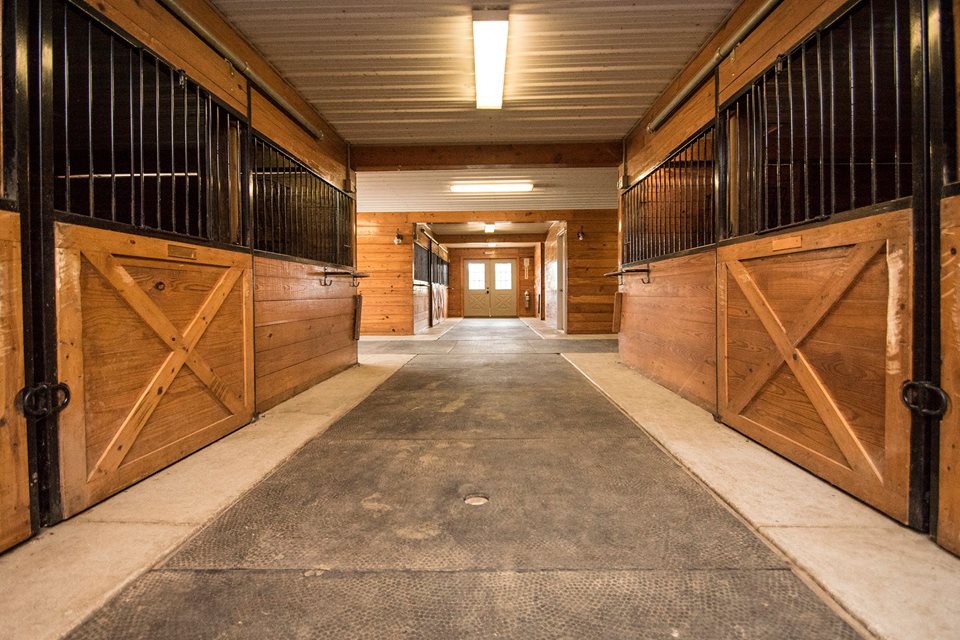 Top notch stables on either side
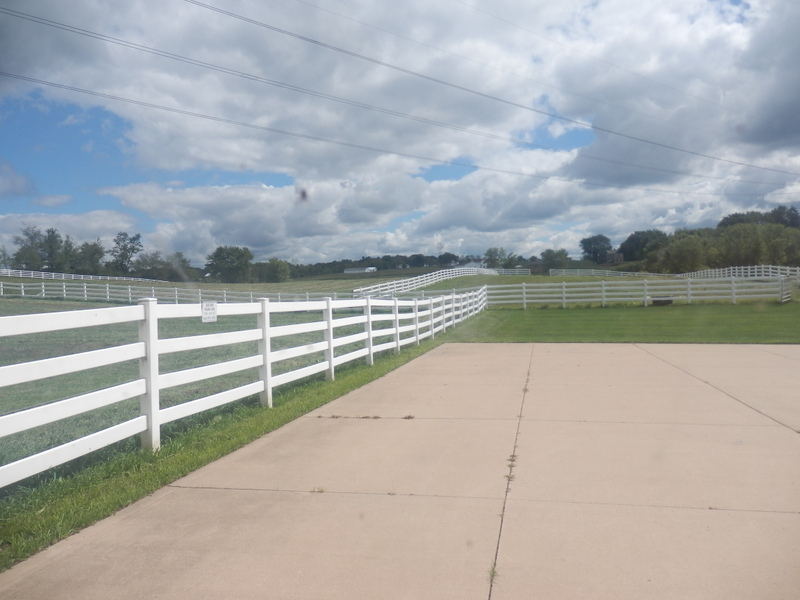 Great pastures for the horses.
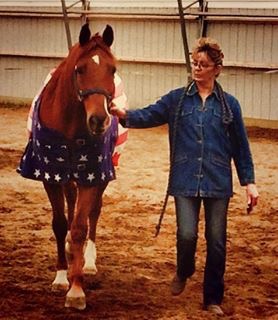 *Susan is a mother of 4 veterans.

*Three sons were deployed between Iraq and Afghanistan.

* Susan says, “the horse saved Mike’s life”, her youngest.
Courtesy of Solid Rock Stables
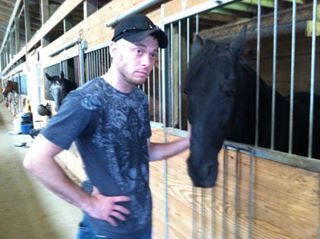 Mike has just returned from Afghanistan with PTSD: 
No life in his eyes. 
( Courtesy of Solid Rock Stables )
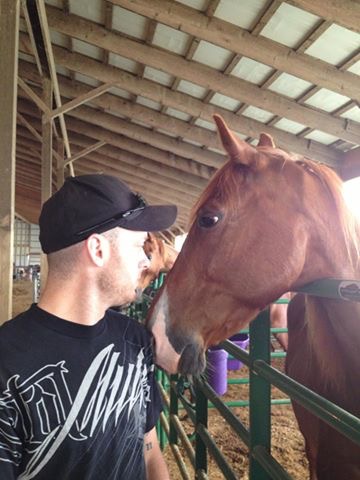 Silent Communication between friends.
Courtesy of from Solid Rock Stables
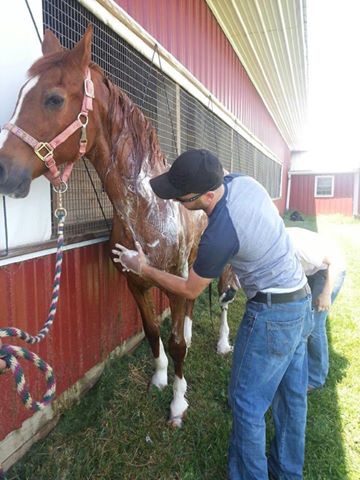 Both love the routine of 
Bathing 
&
grooming
Courtsey of Solid Rock Stables
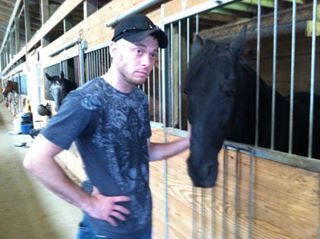 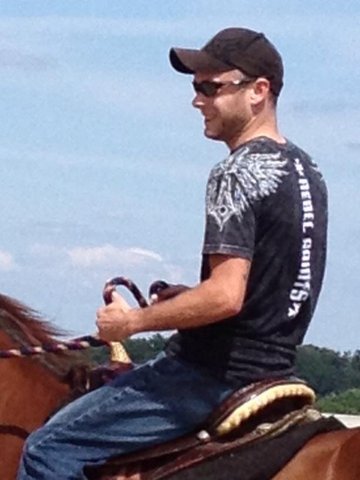 Horse Did Save Mike !
Mike loves his buddy
& 
His Job Now.
Courtesy of Solid Rock Stables
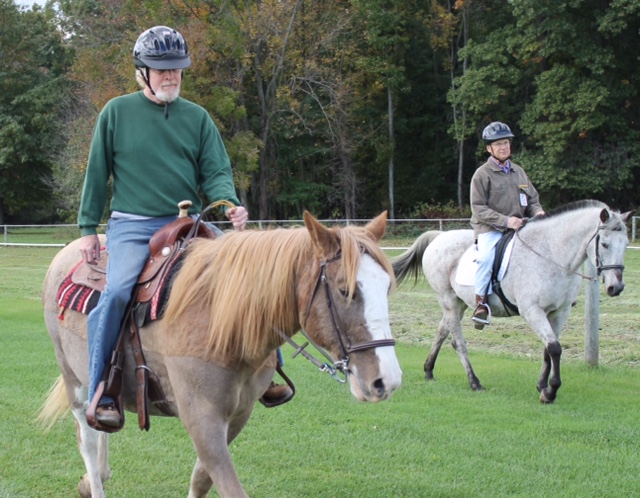 (Picture from Pegasus Farms)
VETERANS SALUTE PROGRAM
Some of the physiotherapy and occupational therapy equipment in several next  slides from the 
Global Grant of Rotary District 6650
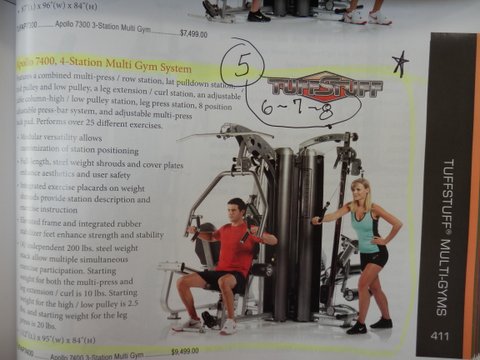 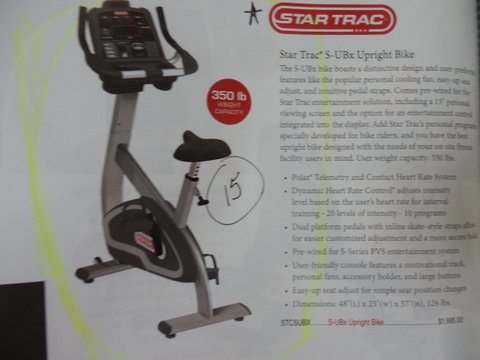 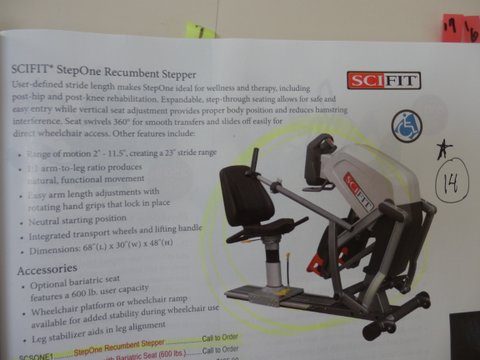 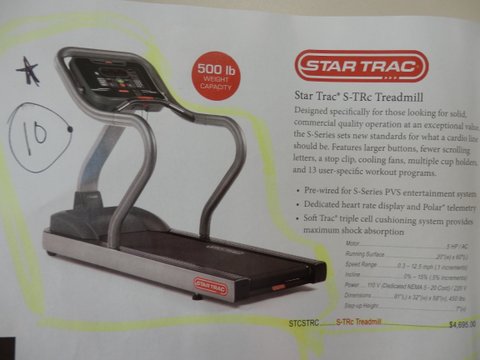 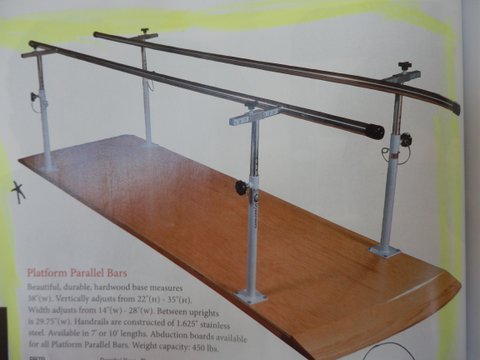 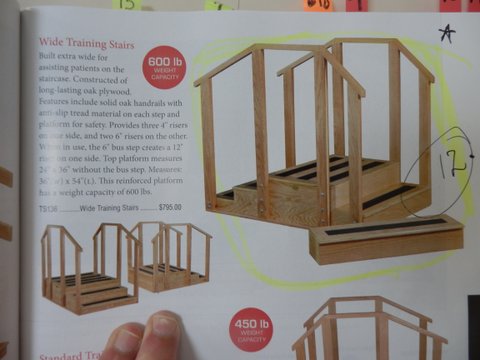 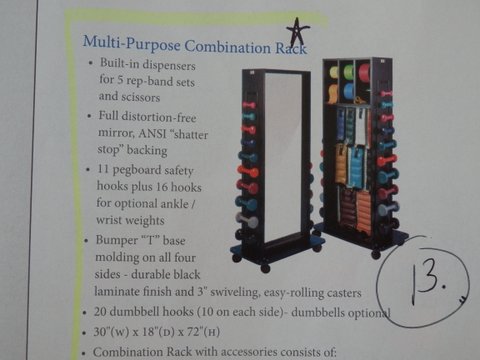 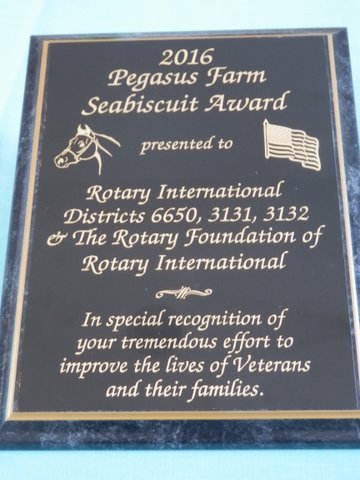 SEABISCUIT

Was an Amazing
Thoroughbred Race Horse in America.

During the time of Great Depression,

His Wins gave many 
A Hope!
Rotary International District 6650 Rotarians (Ohio),
Rotary International Districts 3131 & 3132 Rotarians (India)
&
The Rotary Foundation of Rotary International

---- are extremely happy to support this project, and 
grateful to Pegasus Farms for providing Equine Assisted Therapy, and 
Equally grateful to Walsh University for their support to our veterans and the military families with duly needed physiotherapy, occupational and clinical therapies.

God Bless America 
& 
 Our Veterans.  


----  Meena Patel
Past District Governor 
R.I. District 6650